ДНЗ «Ковельський центр ПТО»
Профілактика тютюнопаління та вейпінгу
Проєкт «Ментальне здоров’я молоді: 
психоедукація та профілактика залежностей»
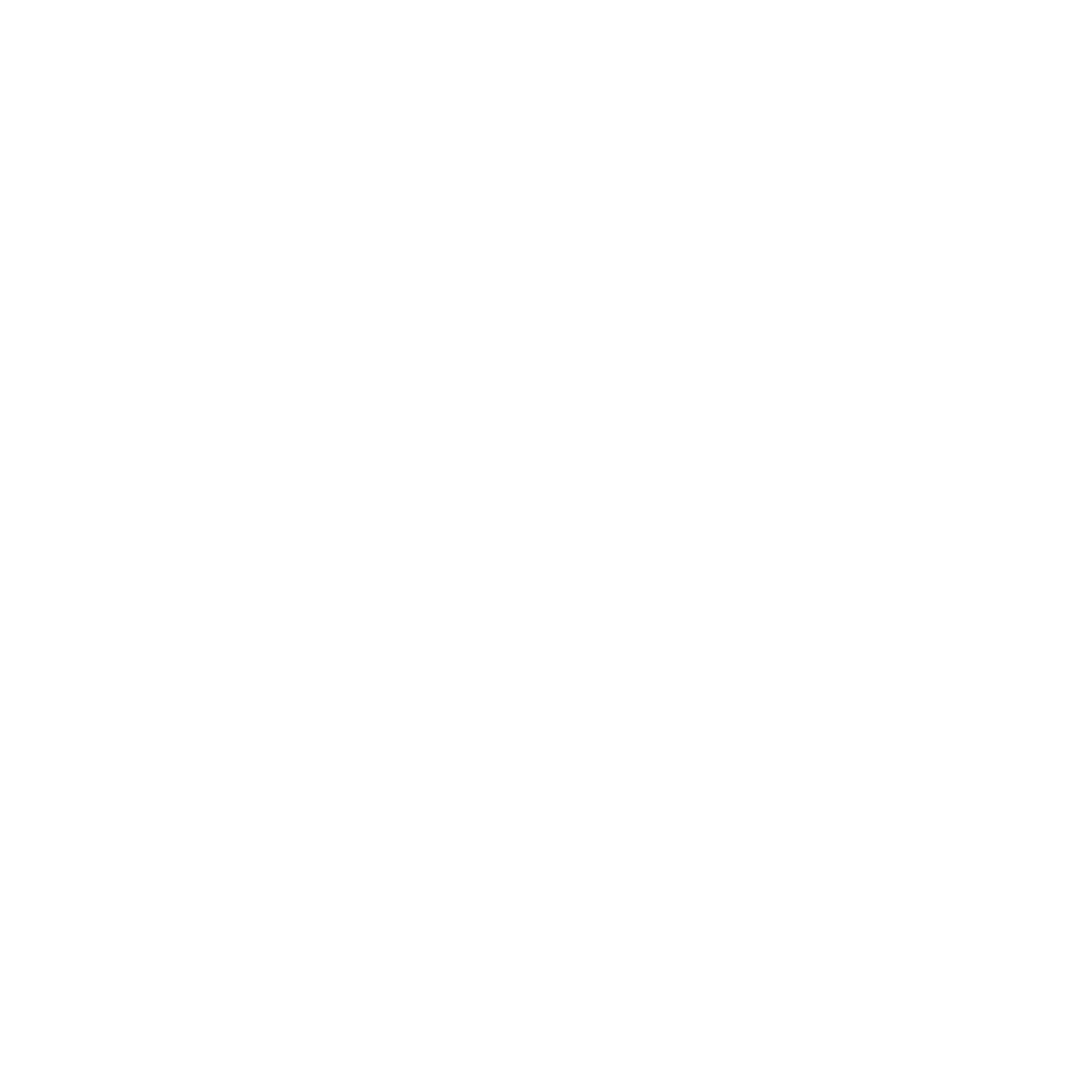 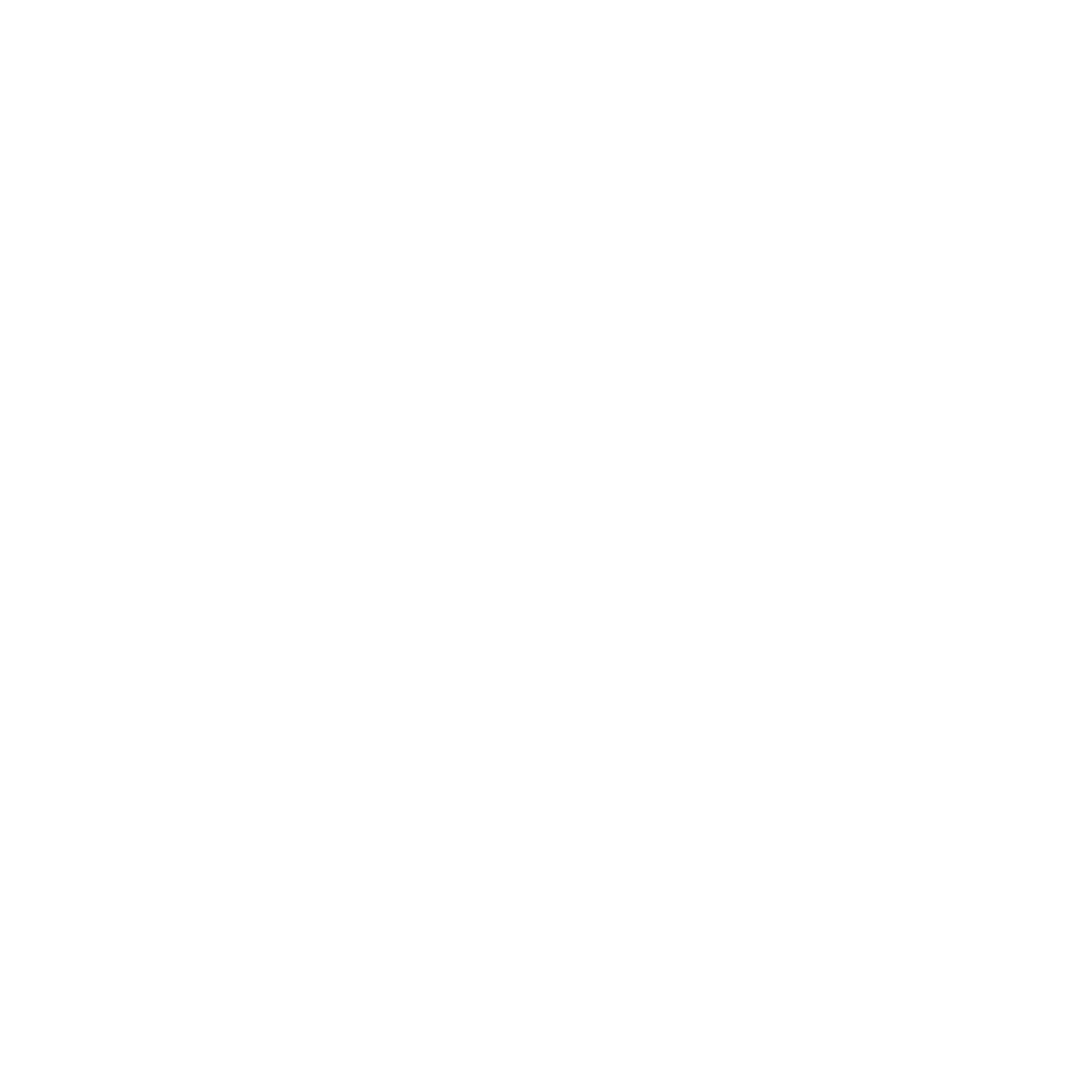 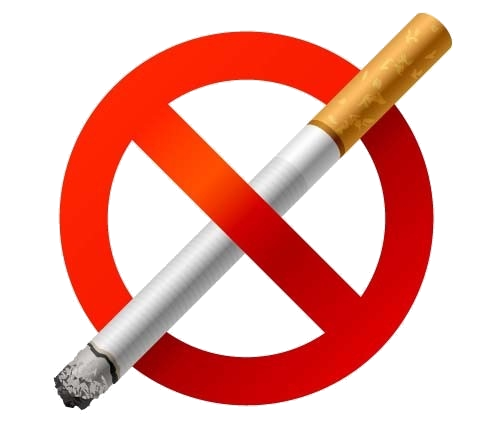 Олена Шайнюк, 
практична психологиня
Паління: що відбувається в організмі
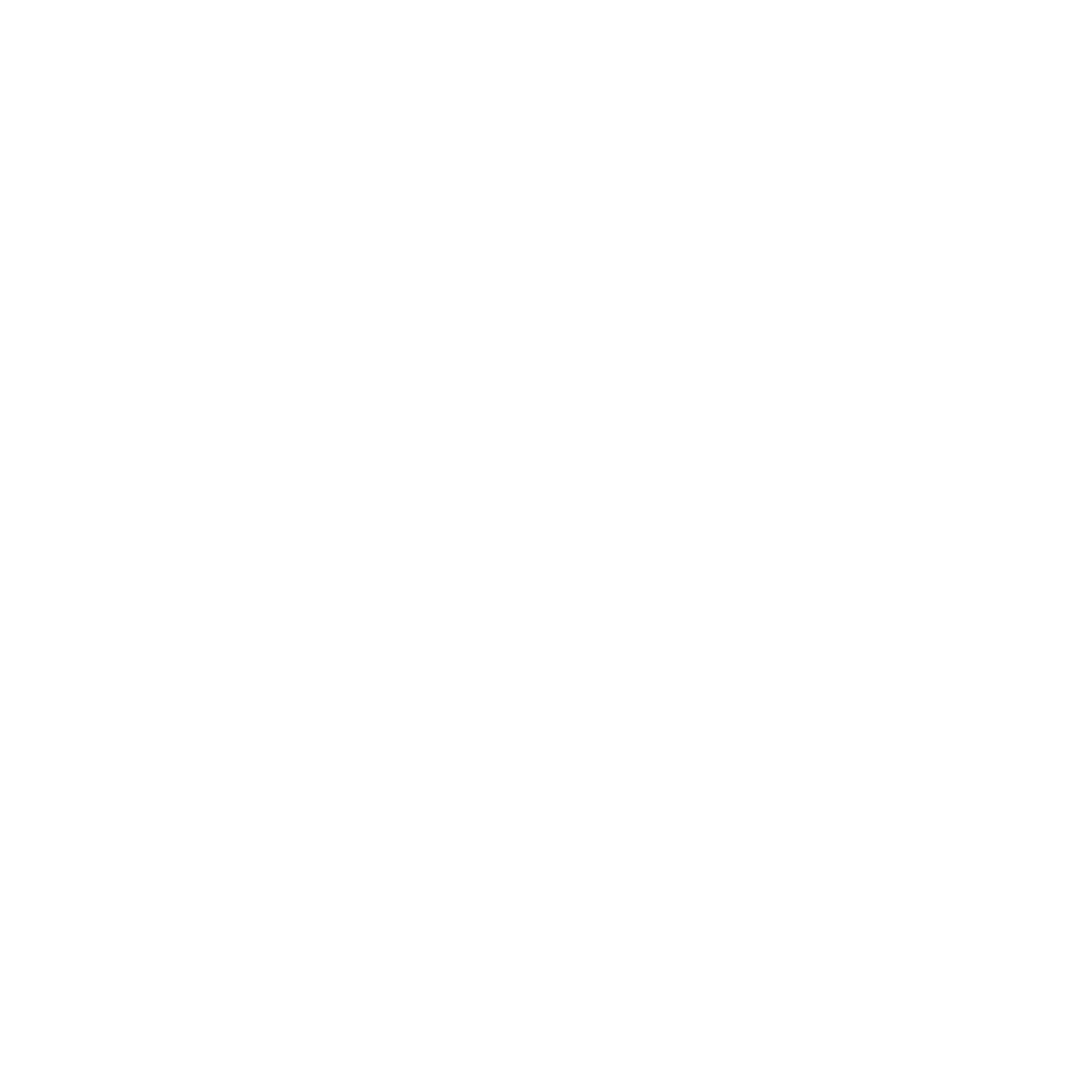 Що є в одній цигарці:
Нікотин – викликає залежність, впливає на мозок.
Смоли – осідають у легенях, спричиняють рак.
Окис вуглецю – блокує кисень у крові.
Понад 7 000 хімічних речовин, з них понад 70 – канцерогени (речовини, що викликають рак)
Паління: що відчуває організм
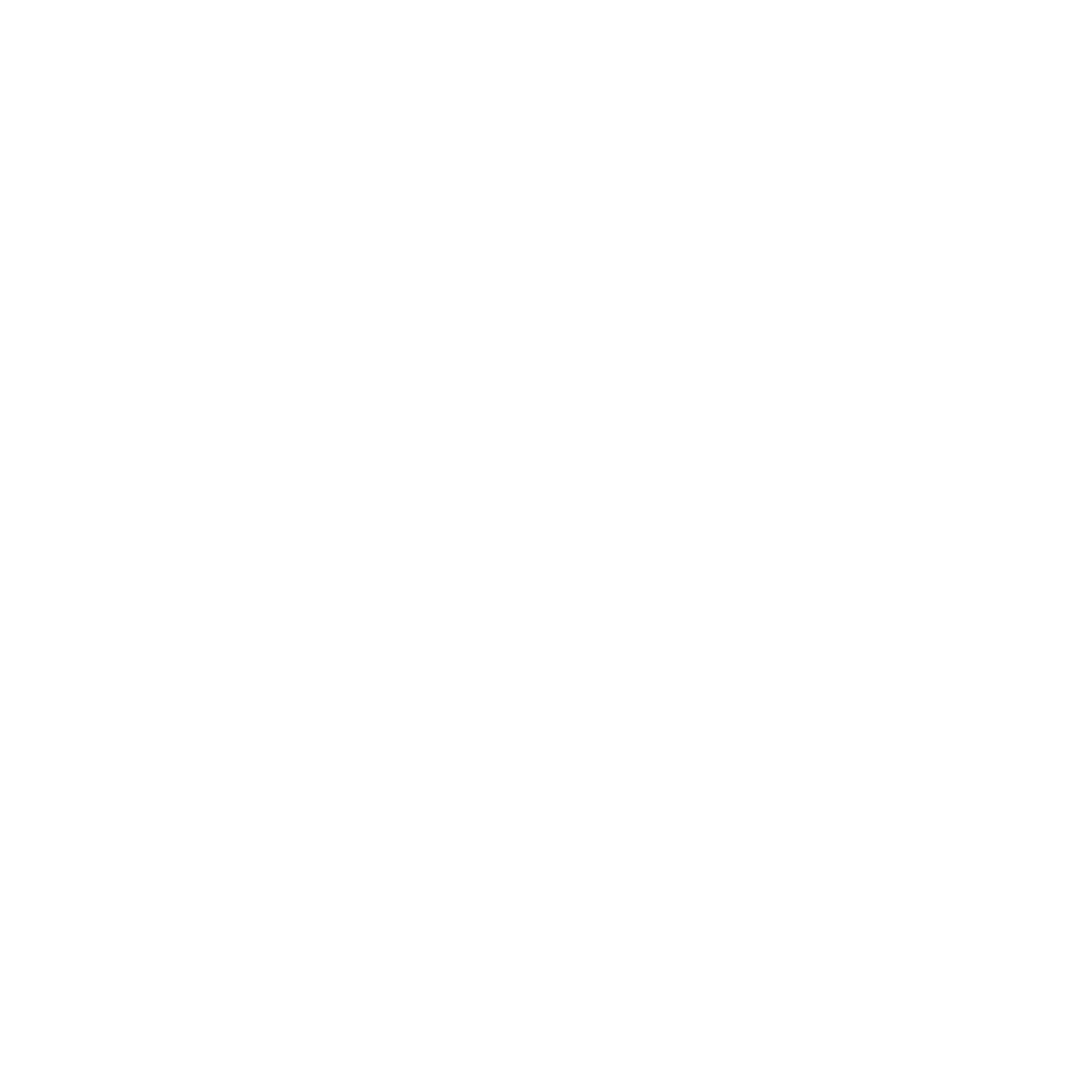 Після 1 цигарки: звужуються судини, частішає пульс, зменшується кількість кисню.
Через 2–3 тижні: погіршується витривалість, з’являється кашель, запах з рота.
Через роки – хронічні хвороби легень, серця, зростає ризик інфаркту, інсульту та онкології
Статистика тютюнопаління
• В Україні щоденно палить 45% дорослих чоловіків і 9% дорослих жінок, серед молоді палить 45% юнаків і 35% дівчат;• Всього в країні нараховується близько 9 мільйонів активних курців, що складають третину всього працездатного населення;• Україна займає 17 місце в списку країн-лідерів за кількістю курців;• Щорічно до числа курців долучаються не менш ніж 100 000 українців;• Кожен четвертий підліток в Україні викурює першу сцигарку у віці 10 років;• Україна є другою країною у світі (після Чилі), де у віці 13-15 років палять більш 30 % юнаків і дівчат;• Україна посідає ІІ місце за кількістю викурених цигарок на одного громадянина. На кожного українця припадає майже 7 випалених цигарок щоденно
31 травня – Всесвітній день боротьби 
з тютюнопалінням
У цей день у всьому світі проводять акції по боротьбі з палінням - день без тютюну, тобто день, вільний від тютюнового диму. 
Він був встановлений в 1987 році Всесвітньою організацією охорони здоров'я. 
Перед світовою спільнотою було поставлено завдання - досягнути, щоб у 21 столітті проблема паління тютюну зникла. 
Існує вислів, що «крапля нікотину вбиває коня». Що ж до людей, то смертельна доза нікотину –
50-100 міліграм.
Вейпінг набирає популярності серед молоді. Проте це небезпечна альтернатива цигаркам. Наукові дослідження виявляють серйозний негативний вплив вейпів на організм
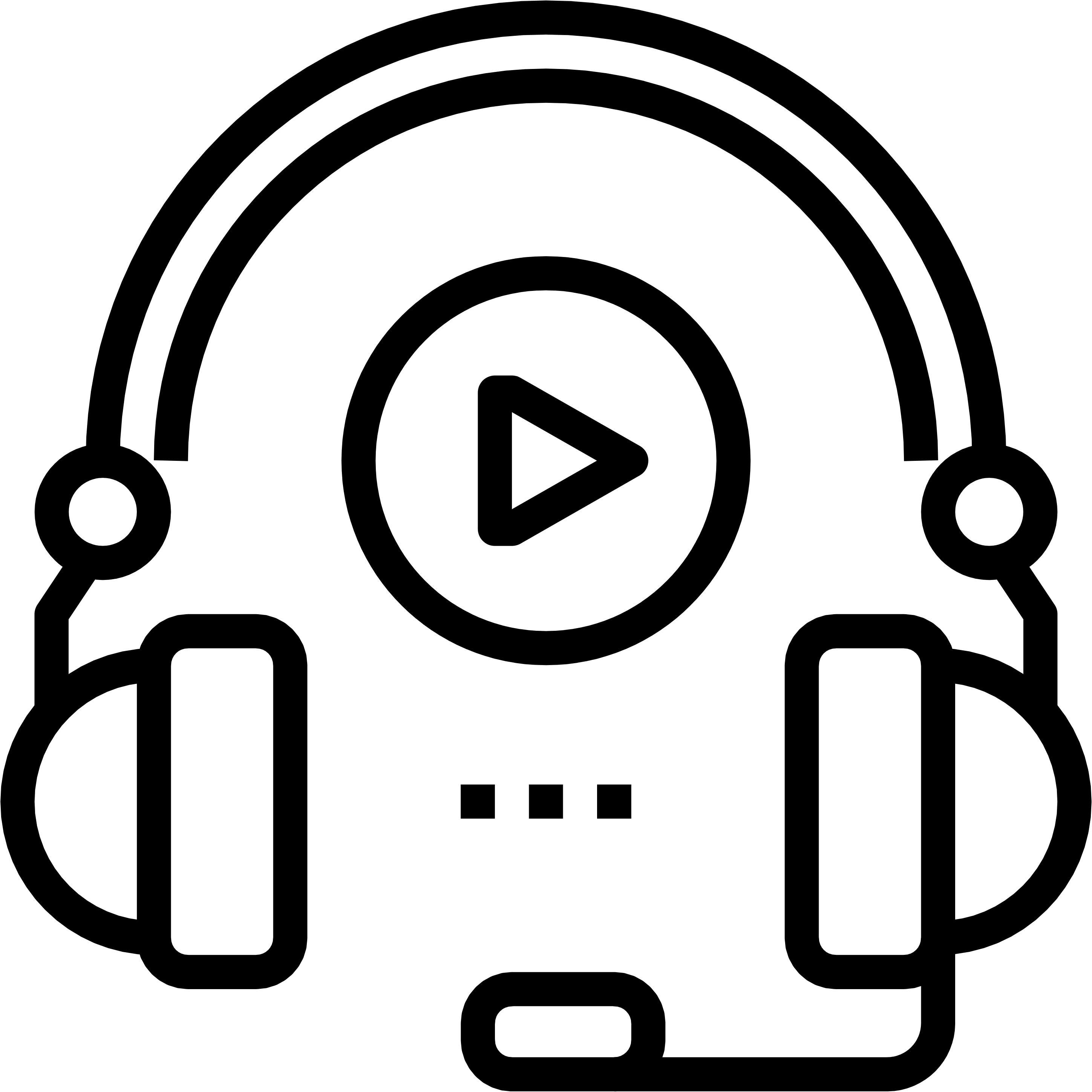 Що є в картриджі вейпу
Нікотин – іноді в кілька разів більше, ніж у цигарці (особливо у солевому вигляді).
Пропіленгліколь і гліцерин – при нагріванні утворюють формальдегід (токсична речовина).
Ароматизатори – смаки манго, кавуна, кола... але при вдиханні вони можуть викликати запалення легень.
Метали – з елементів вейпу в пар потрапляють частки олова, нікелю, свинцю
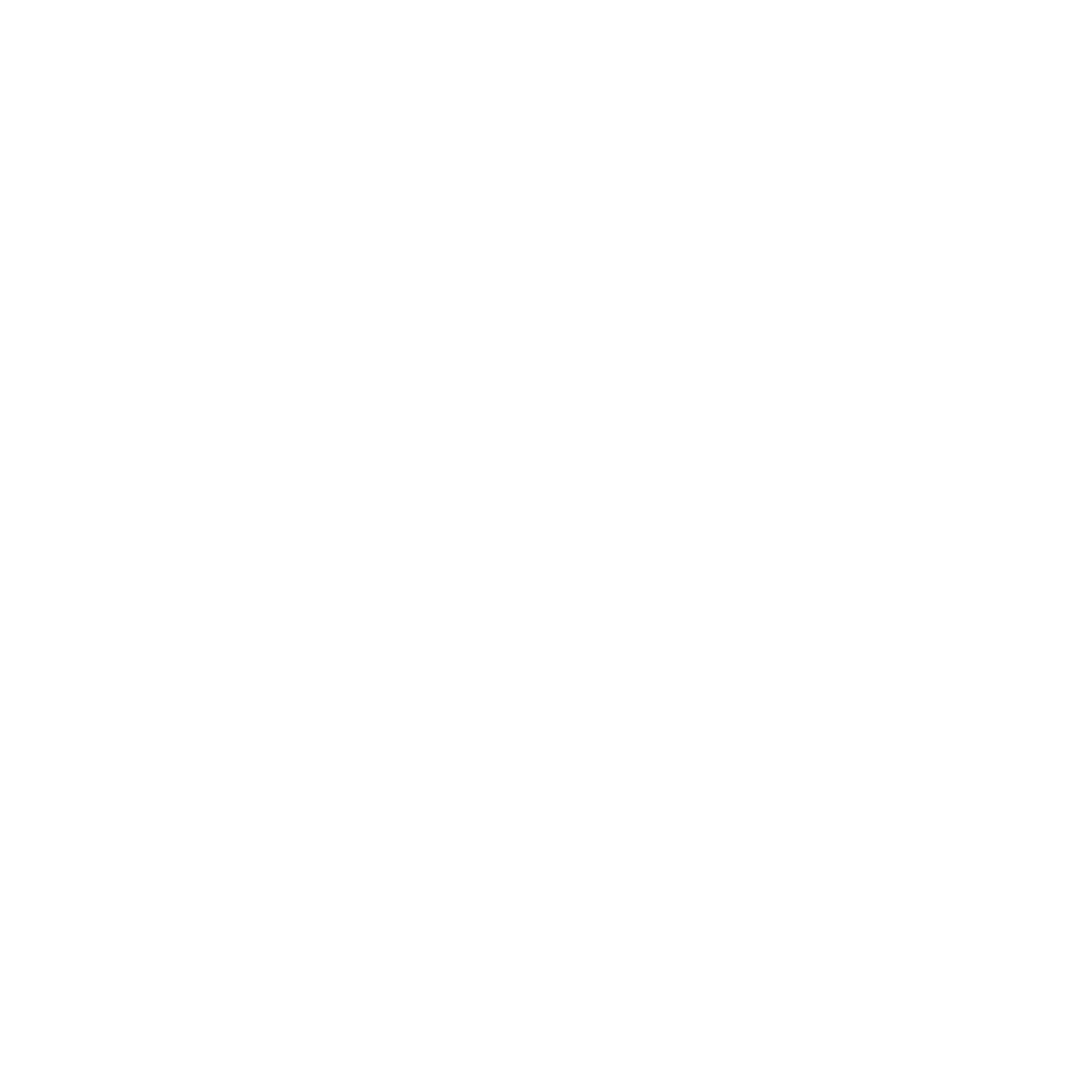 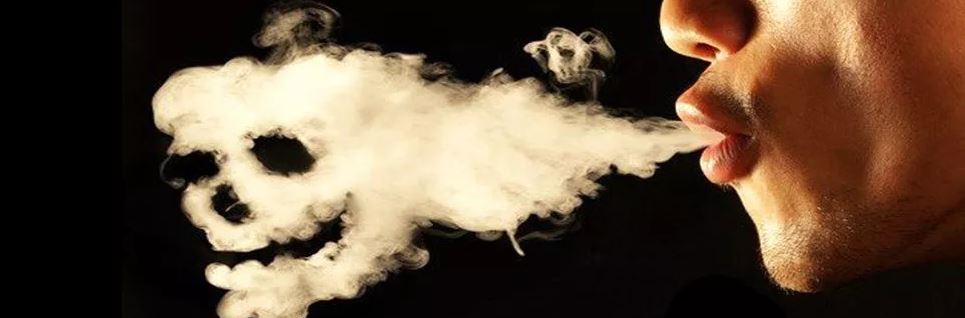 Вплив на дихальну систему
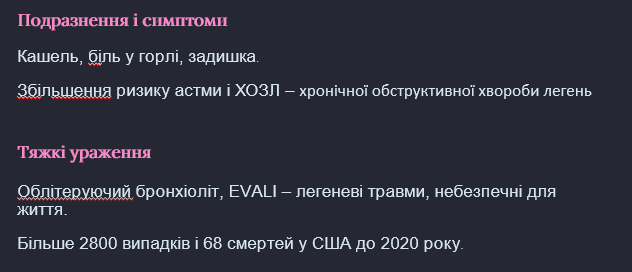 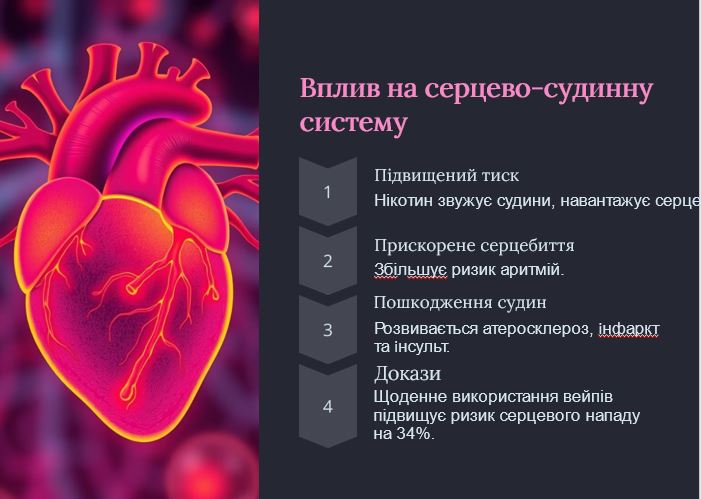 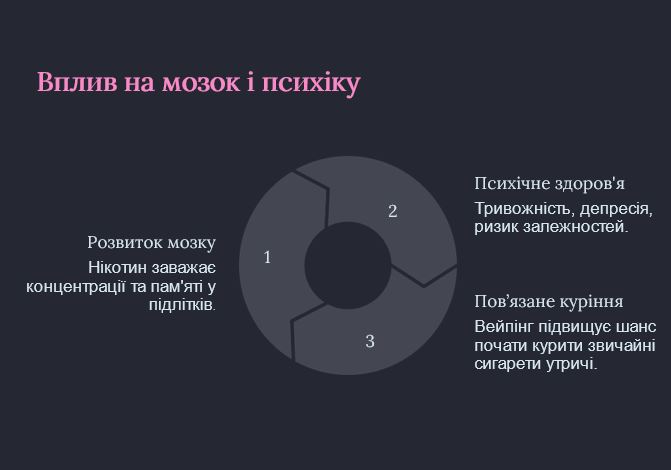 Що відбувається
«Легенева хвороба вейперів» – запалення, схоже на хімічний опік усередині легень.
Відомі випадки раптової смерті через набряк легенів у молодих людей.
Нікотин змінює структуру мозку – впливає на концентрацію, пам’ять, емоції.
Залежність може виникнути вже через 3–5 тижнів використання
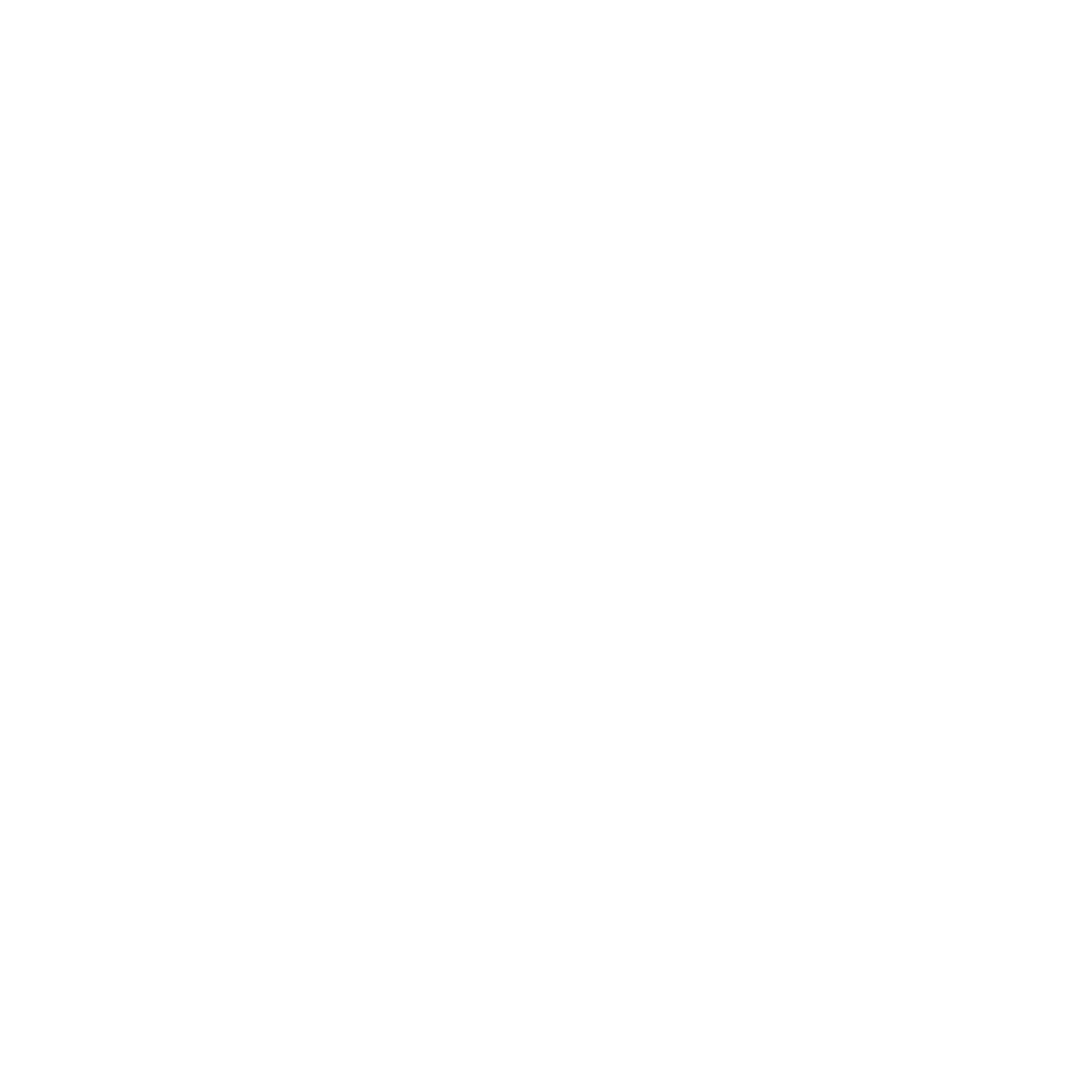 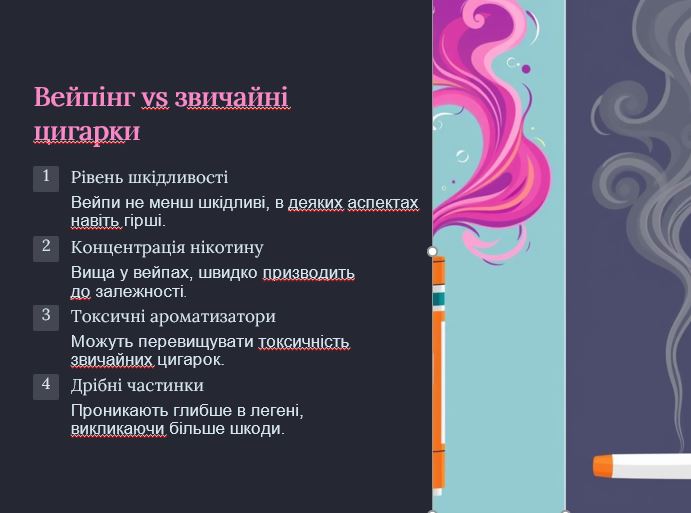 Чому ми взагалі починаємо?
Маркетинг – яскрава реклама, солодкі смаки, ТікТоки з димними кільцями.

Соціальний тиск – «Всі парять», «Що з тобою не так?»
Цікавість – «Я просто спробую...»

Проблеми з емоціями – стрес, тривожність, нудьга.

Але коли залежність формується — це вже не «модно» і «прикольно». Це щоденна потреба, яку важко зламати.
Що важливо знати, щоб не потрапити в пастку
Вейп – не альтернатива, а нова форма тієї ж залежності.

Нікотин – наркотик. І дуже підступний.

Промисловість на вас заробляє. Більшість брендів – це ті самі тютюнові гіганти.

Твоє здоров’я – не тренд, не хайп, не понт. Це твій ресурс, твоя сила.
А що замість вейпу?
Активація мозку: спорт, музика, творчість, гумор.

Дихальні практики – знімають тривожність.

Спілкування з тими, хто підтримує, а не змушує «вписатися».

Говорити про емоції – нормально. Втікати від них у дим – шкідливо
Питання для обговорення
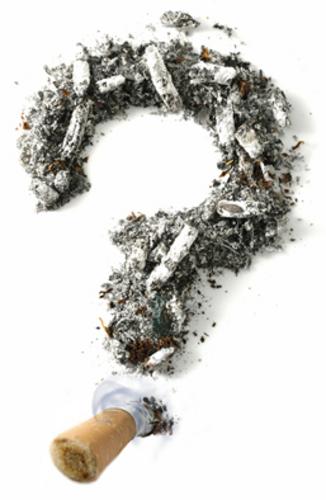 Який факт тебе здивував найбільше?

Чи стикався ти з тиском «спробувати»? Як реагував?

Як можна підтримати друга, який хоче кинути?
Висновок
Курити чи парити – не просто рішення на один раз. 
Це двері. Важливо знати, куди вони ведуть.
Знати – означає бути сильнішим.
А сильним бути модно